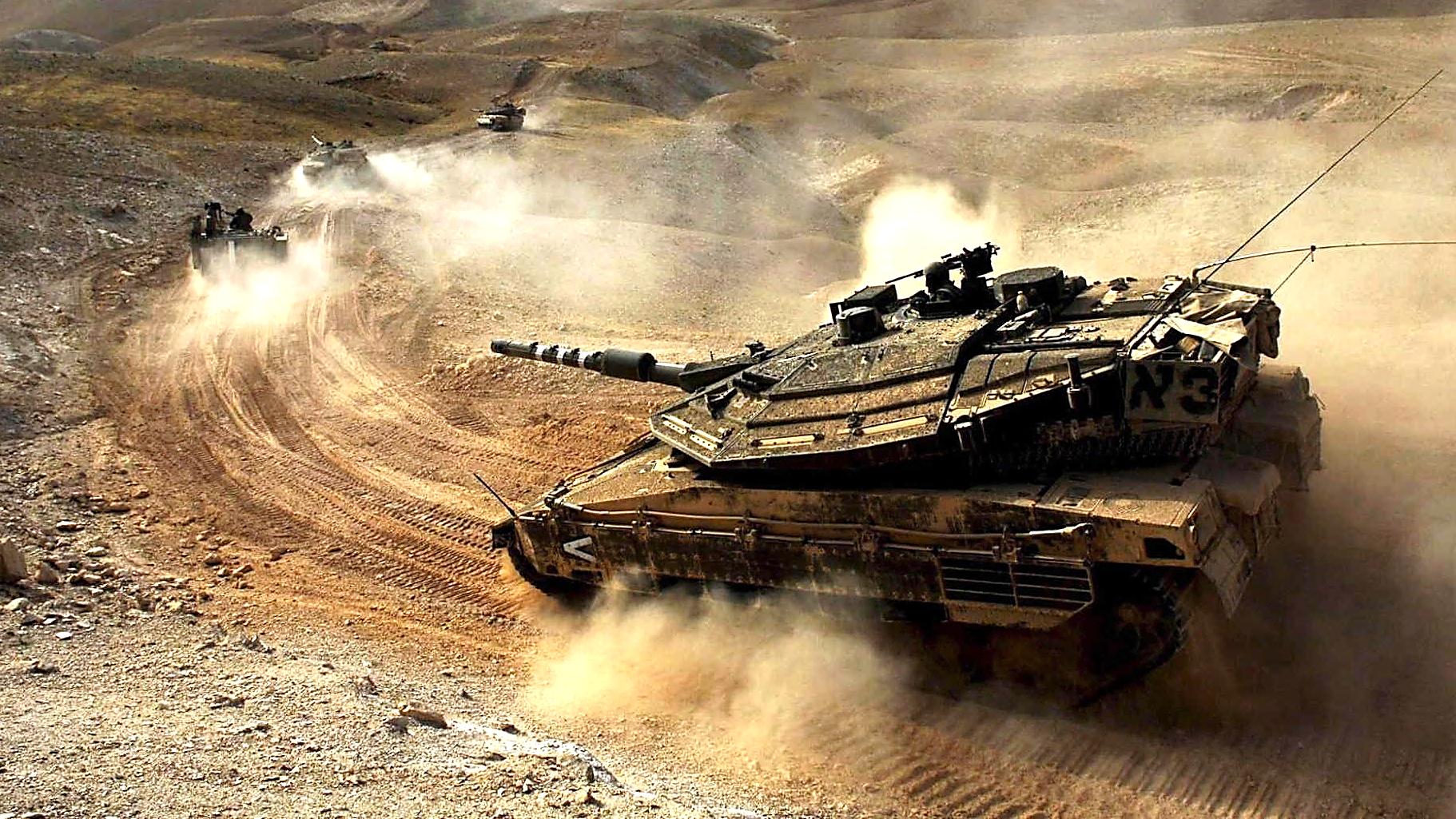 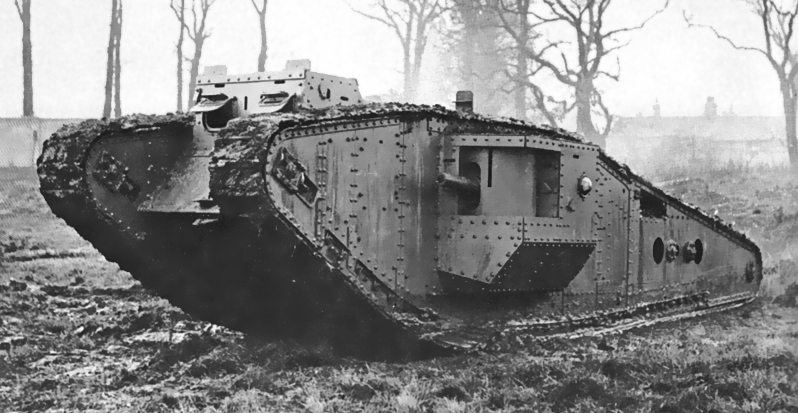 الدبابات ماركة واحد أول دبابات فى التاريخ
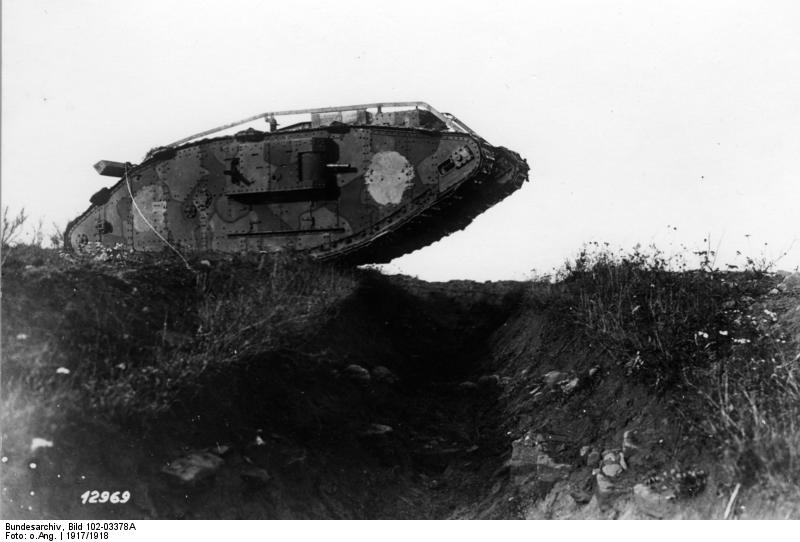 عبور الخنادق و نقل الخطر لأرض العدو
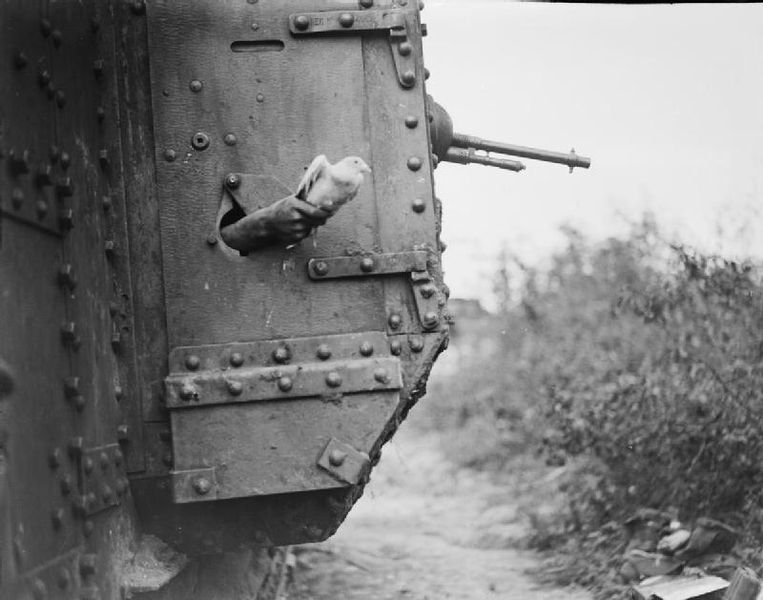 طريقة نقل المعلوماتلدبابات الحرب العالمية الأولى
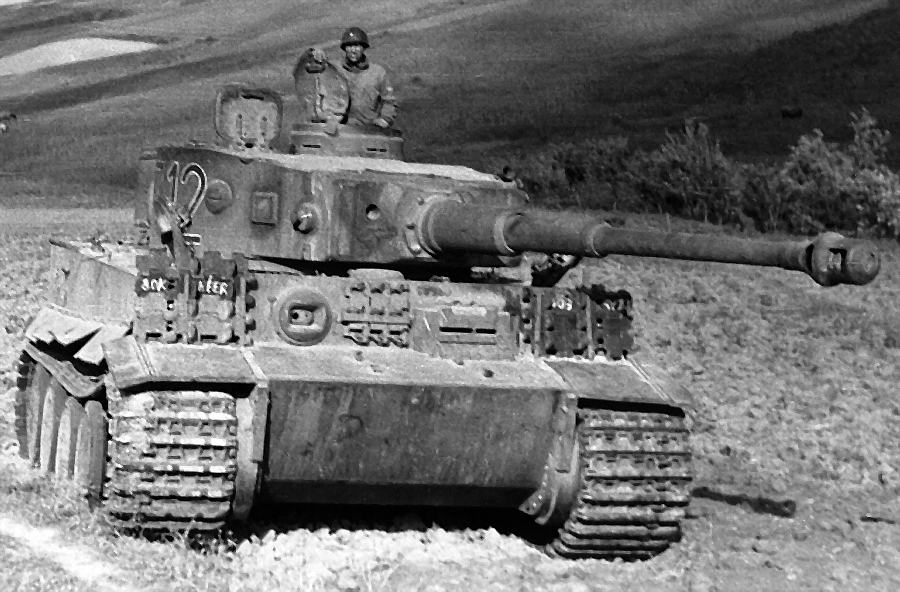 WWII
ظهور تصنيف الدبابات حسب الوزن و المهمة
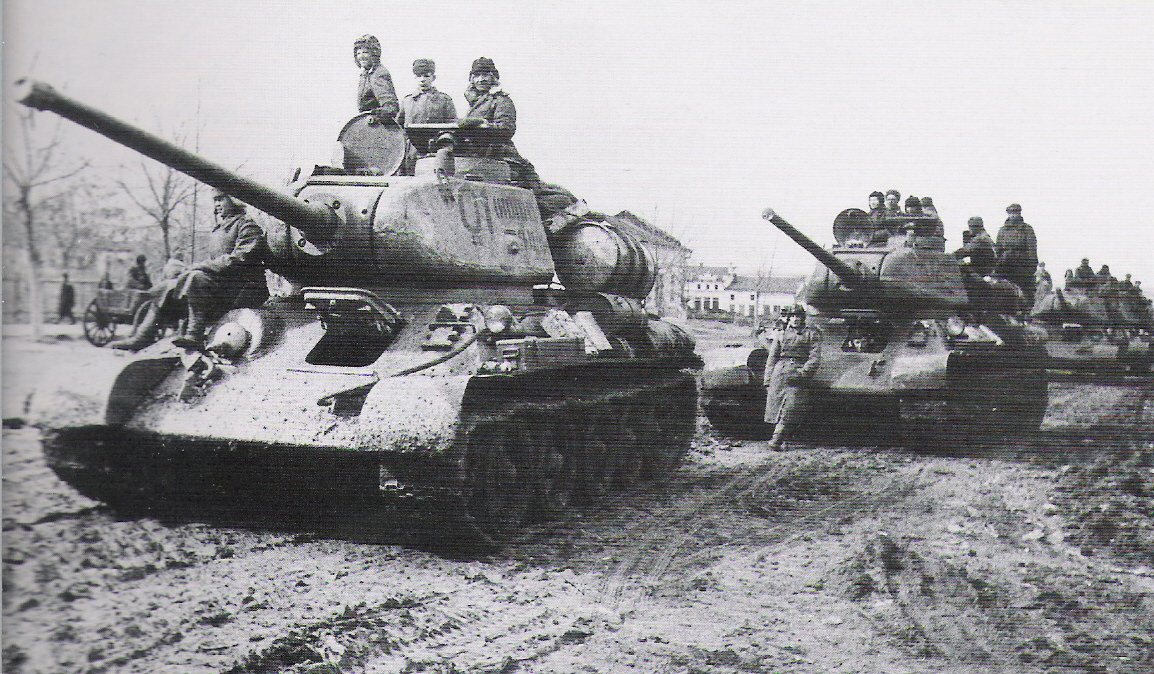 بداية الإعتماد على الدرع المائلدرع مائل = مساحة مقطع أكبر لنفس الوزن
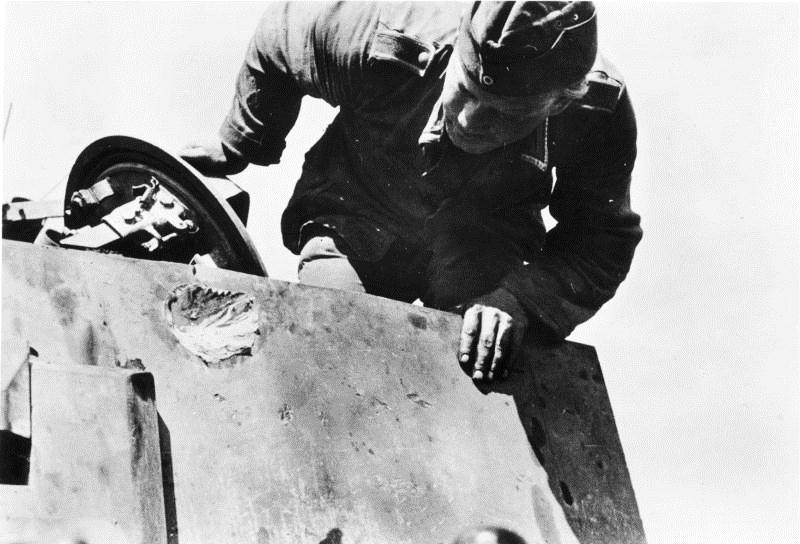 فشل إختراق تدريع الدبابات الثقيلة
فقط بسبب سمك التدريع
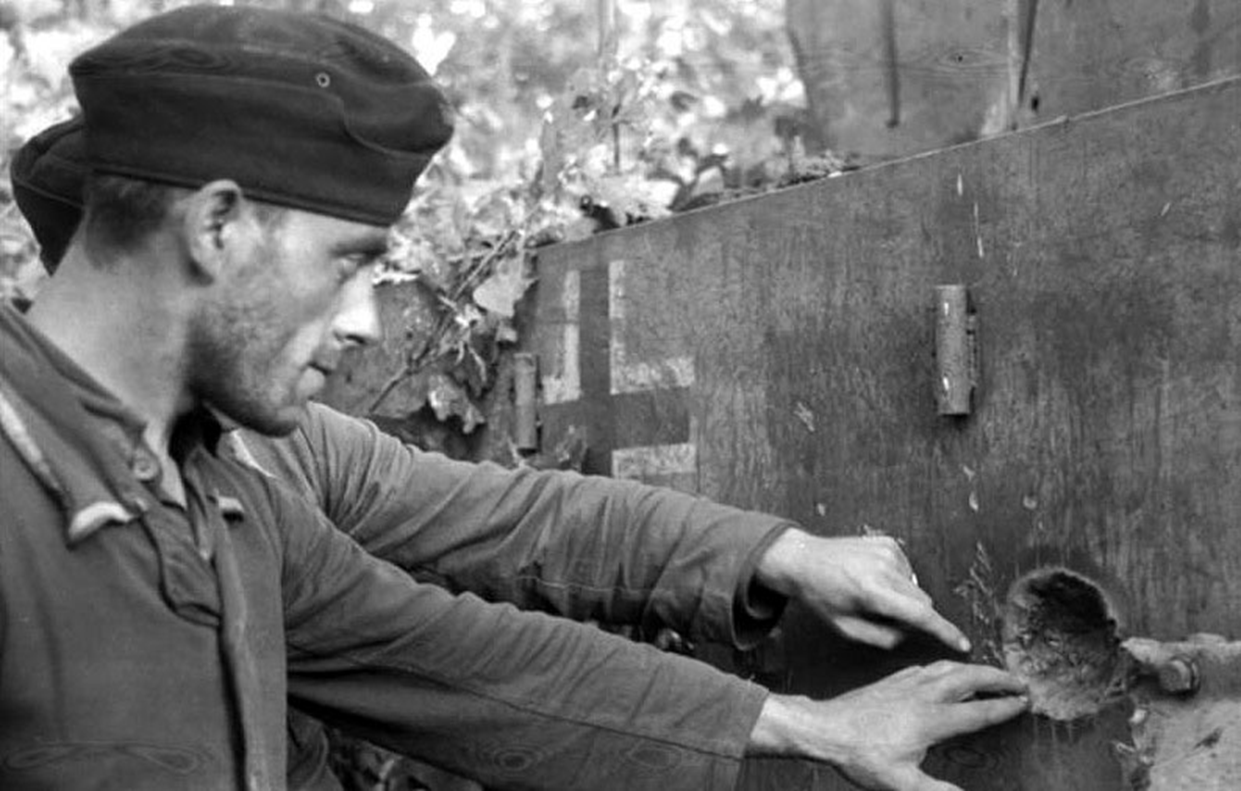 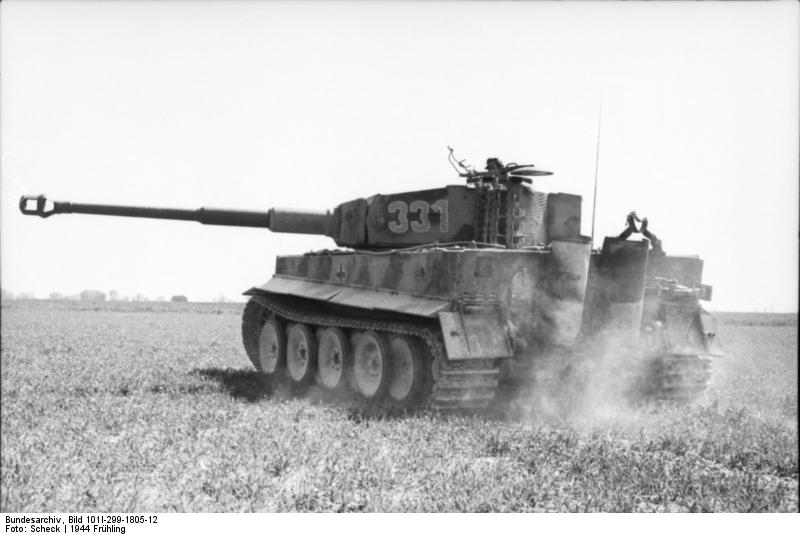 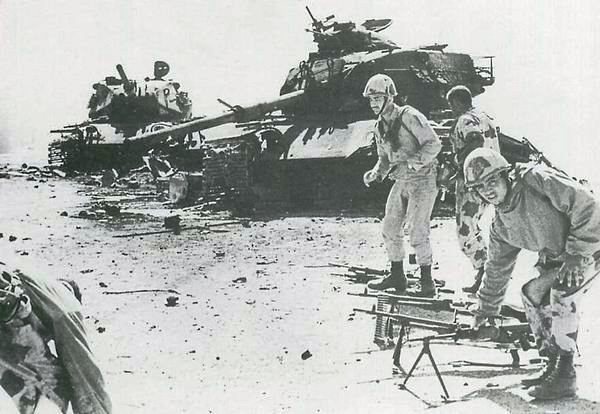 الحرب الباردة
ظهور خطورة الأسلحة الخفيفة المضادة للدبابات
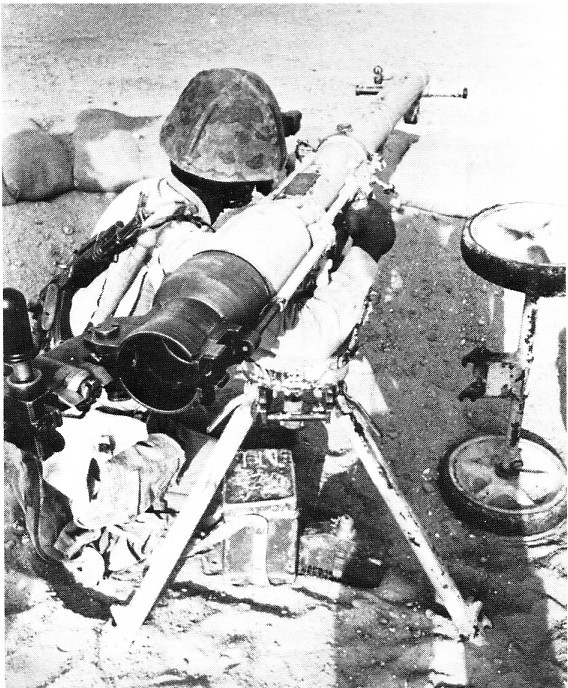 مدفع عديم الإرتداد مصرىسببت الأسلحة الخفيفة للجنود خسارة 340 دبابة فى معركة واحدة
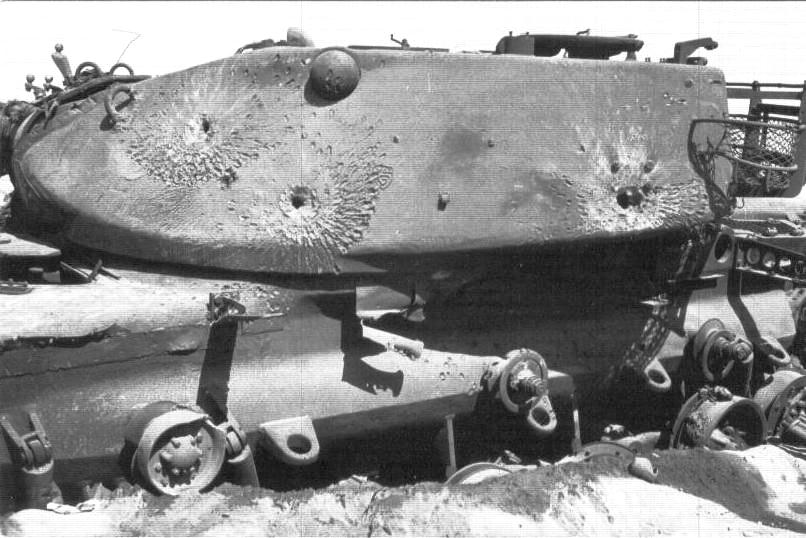 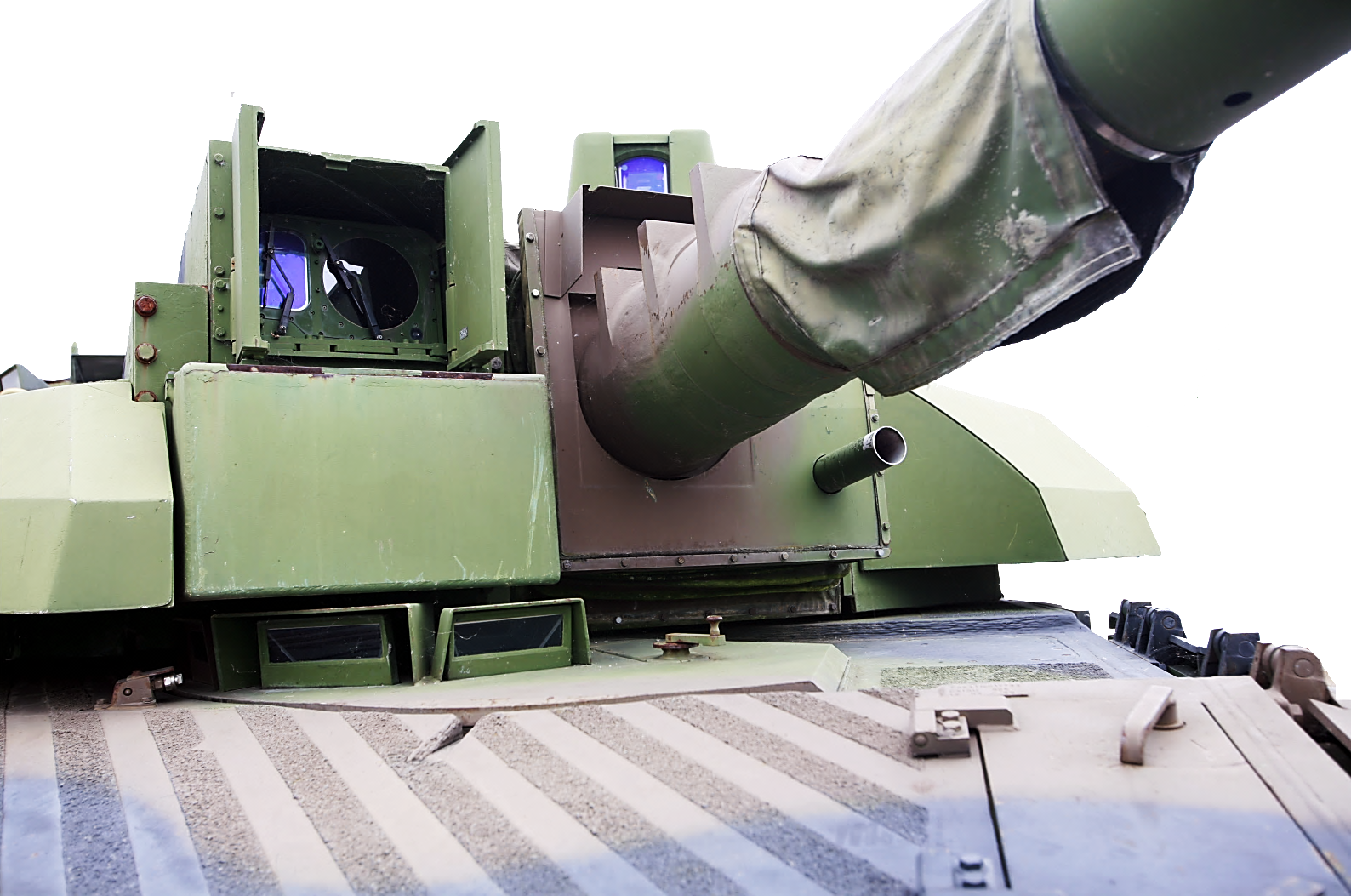 THERMAL SIGHTS
FCS
نظام
إدارة
النيران
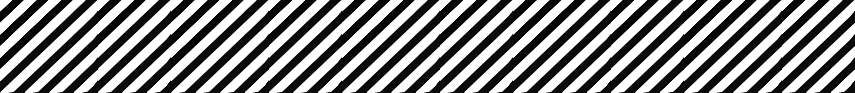 دبابة
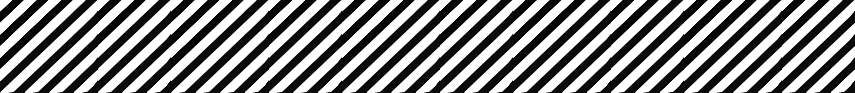 LECRERC
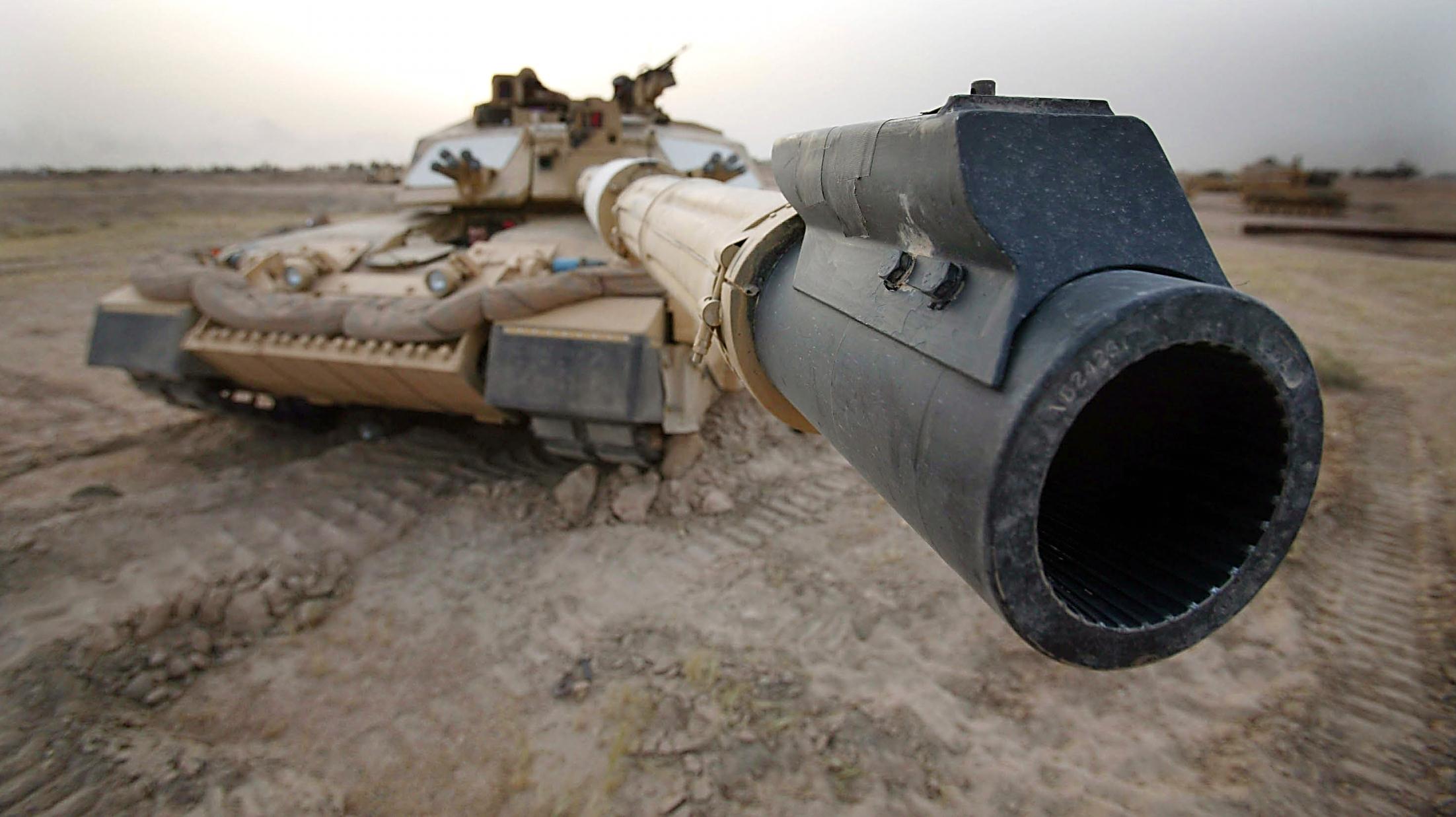 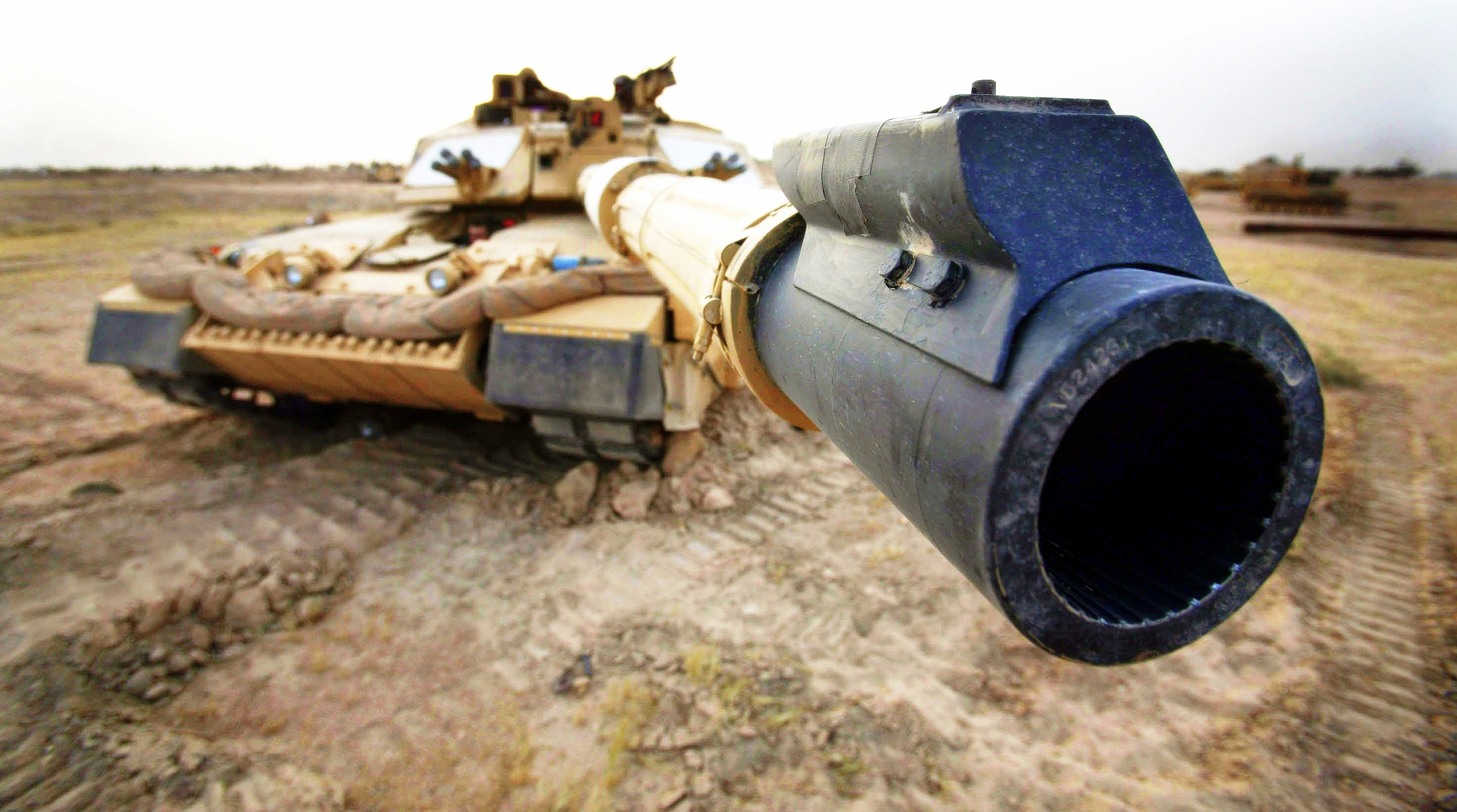 FIRE
POWER
MAIN GUN
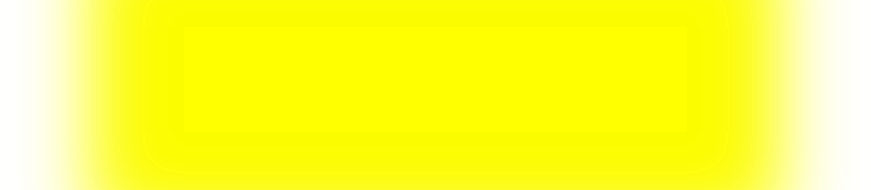 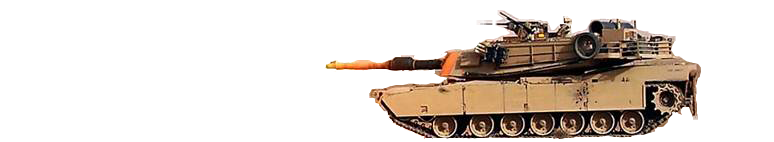 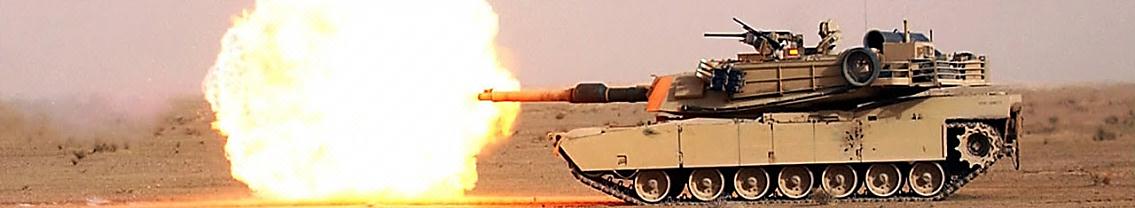 FIRE POWER
MAIN GUN
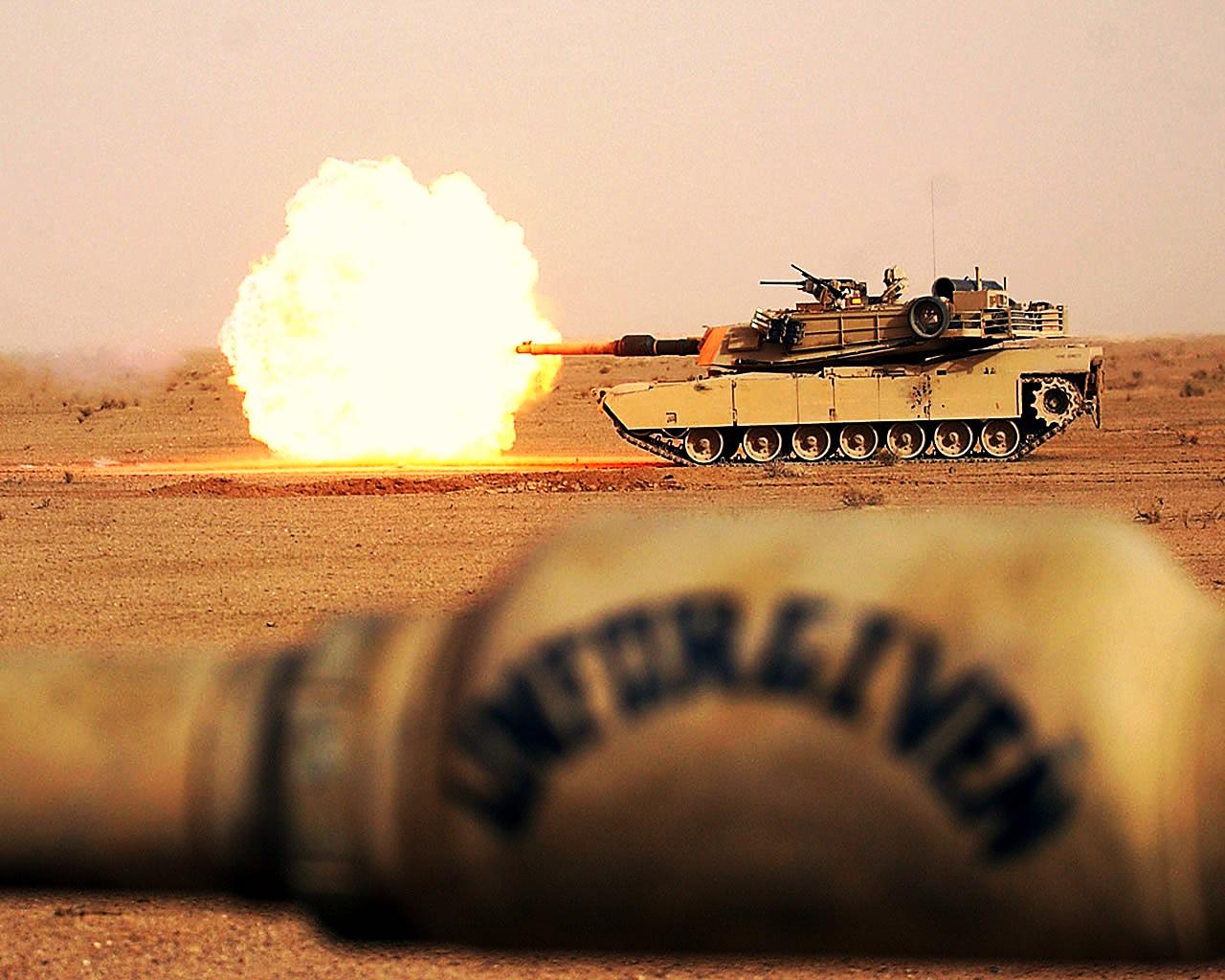 تستخدم الدبابات الأمريكية مدافع ملساء لتوفير القدرة على SABOTإستخدام ال
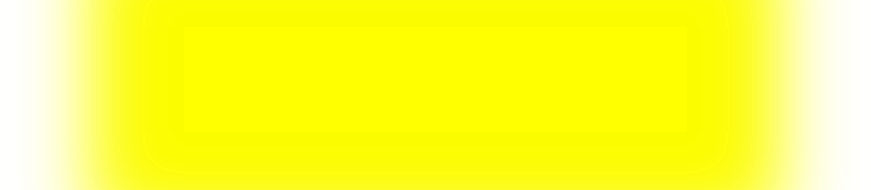 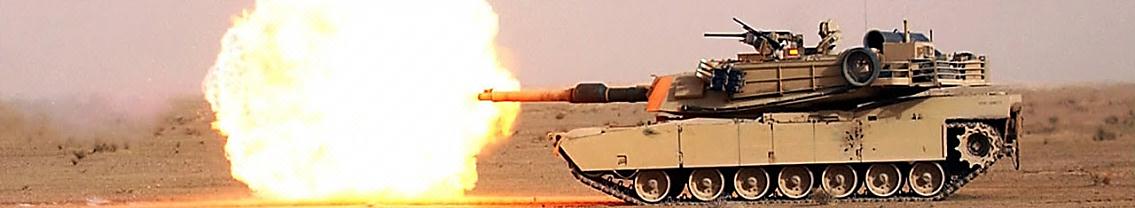 القدرة النيرانية
المدفع الرئيسي
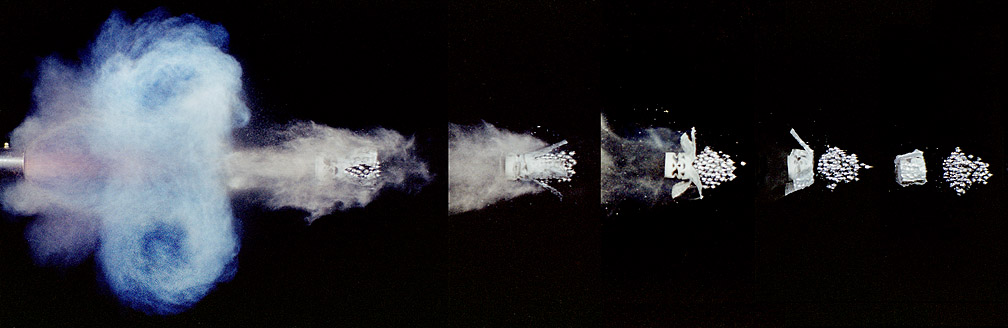 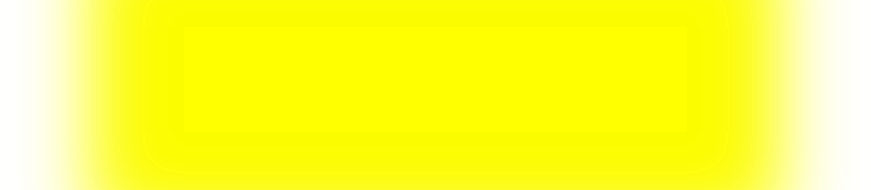 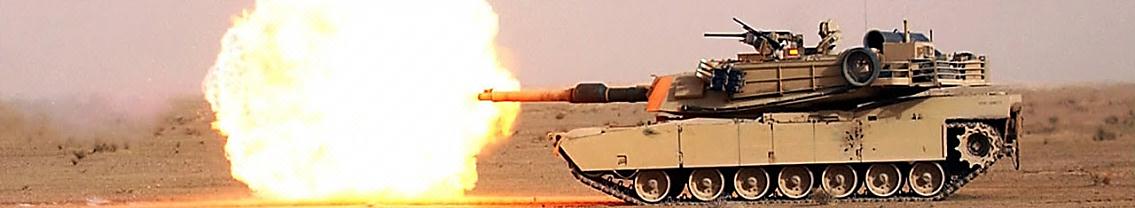 القدرة النيرانية
المدفع الرئيسي
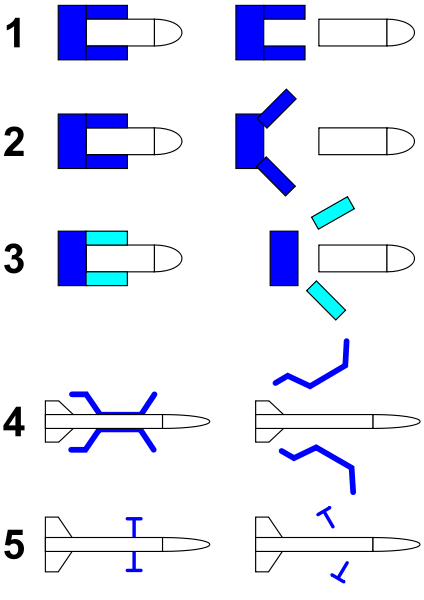 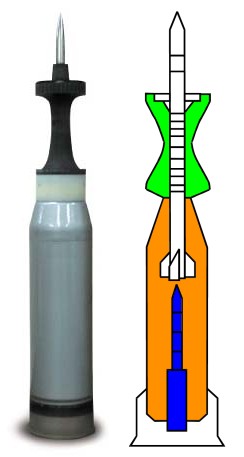 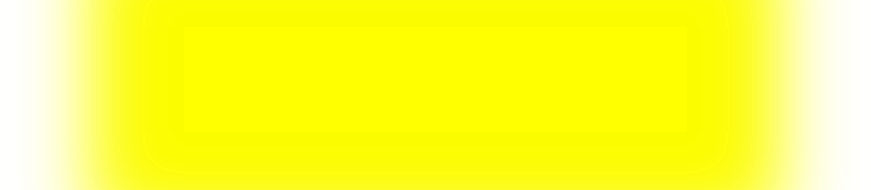 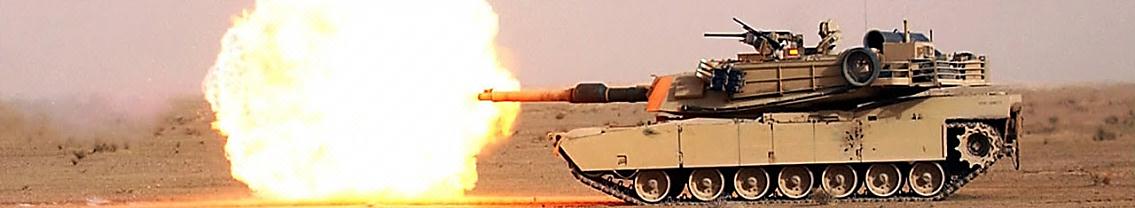 القدرة النيرانية
المدفع الرئيسي
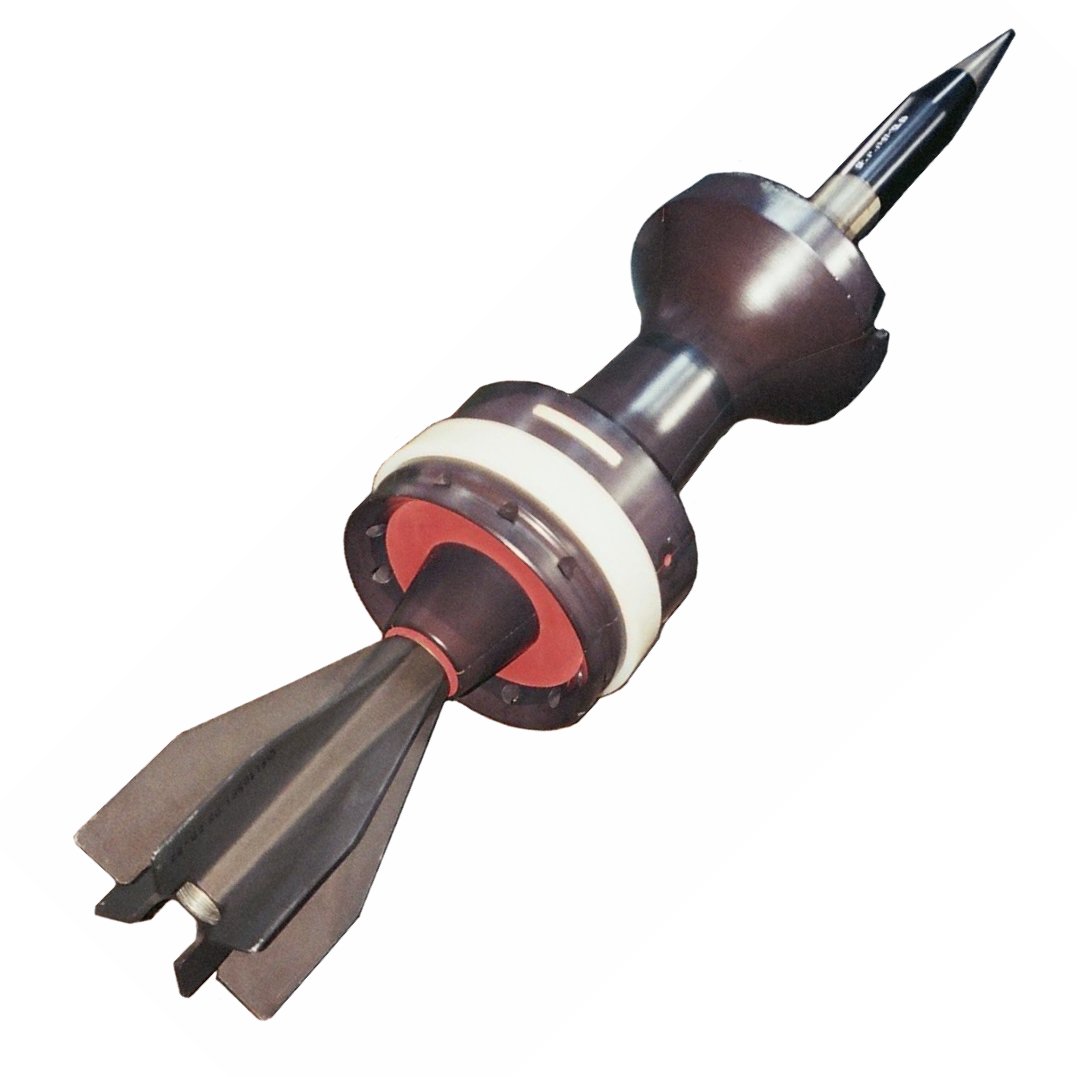 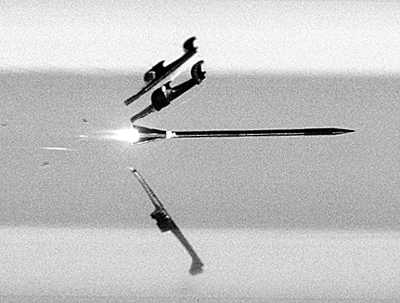 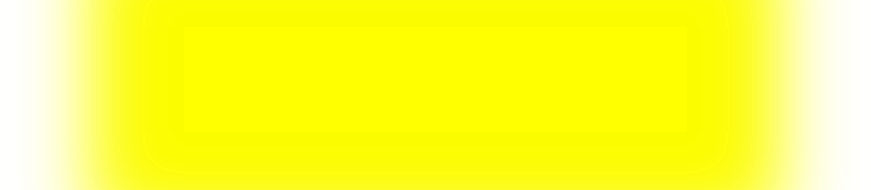 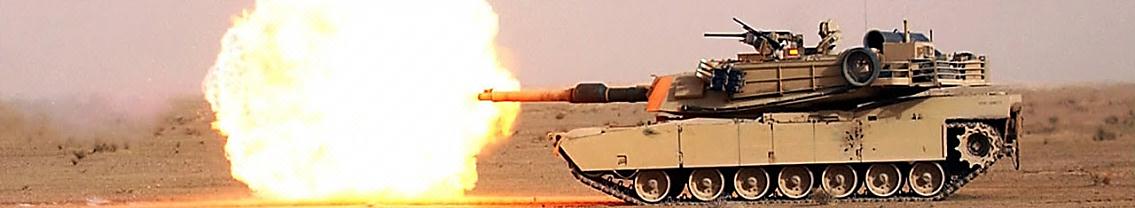 FIRE POWER
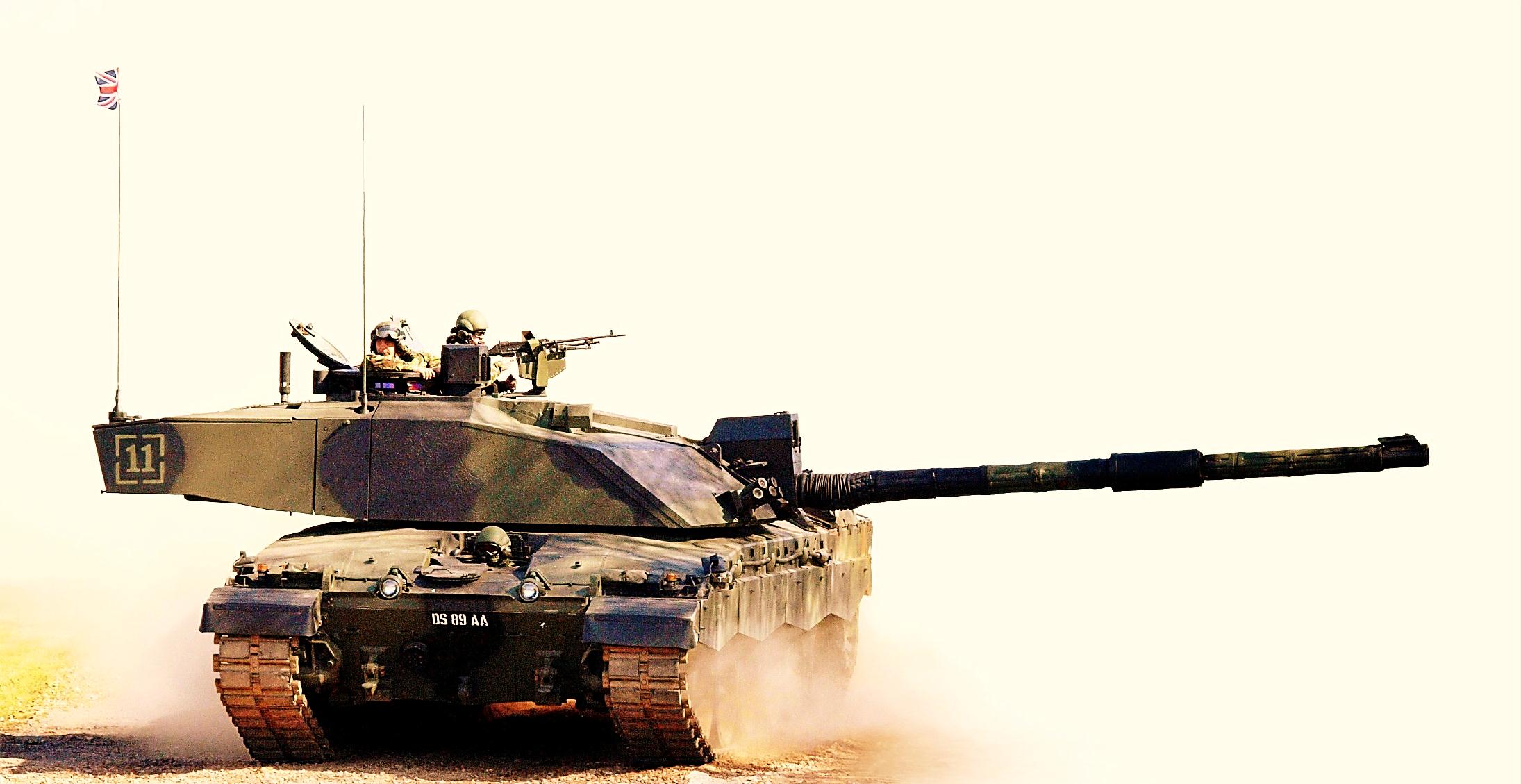 MAIN GUN
تستخدم الدبابات البريطانية مدافع مخشخنة و بذلك تعتمد على الذخائر التقليدية
الخشخنة توفر 
الدقة و المدى
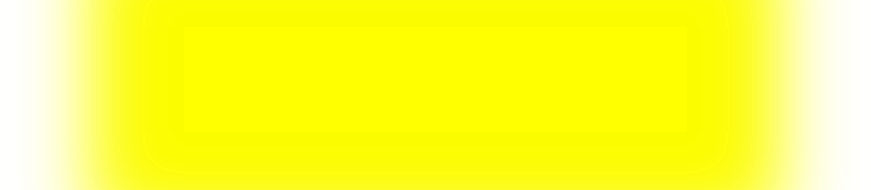 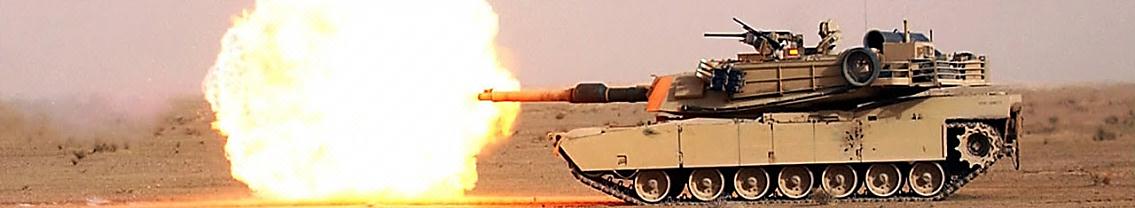 FIRE POWER
MAIN GUN
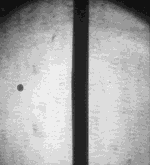 تستخدم الدبابات البريطانية مدافع مخشخنة و بذلك تعتمد على الذخائر التقليدية
الخشخنة توفر 
الدقة و المدى
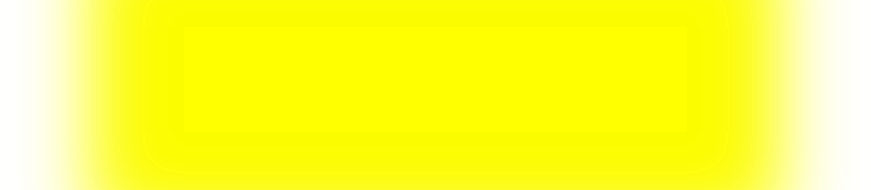 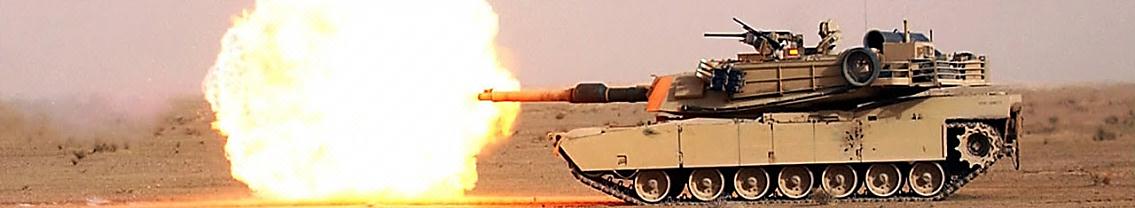 القدرة النيرانية
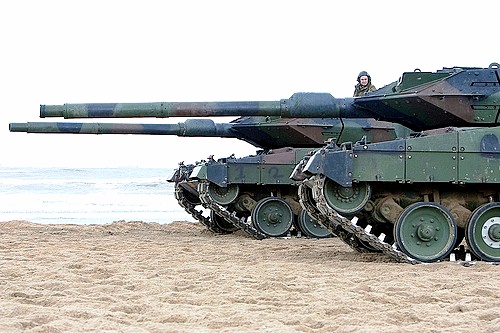 المدفع الرئيسي
إتجهت ألمانيا لإستخدام مدفعL66 CALIBREبطول  6،6 متر
زيادة طول الماسورة يعنيزيادة القوة الحركية
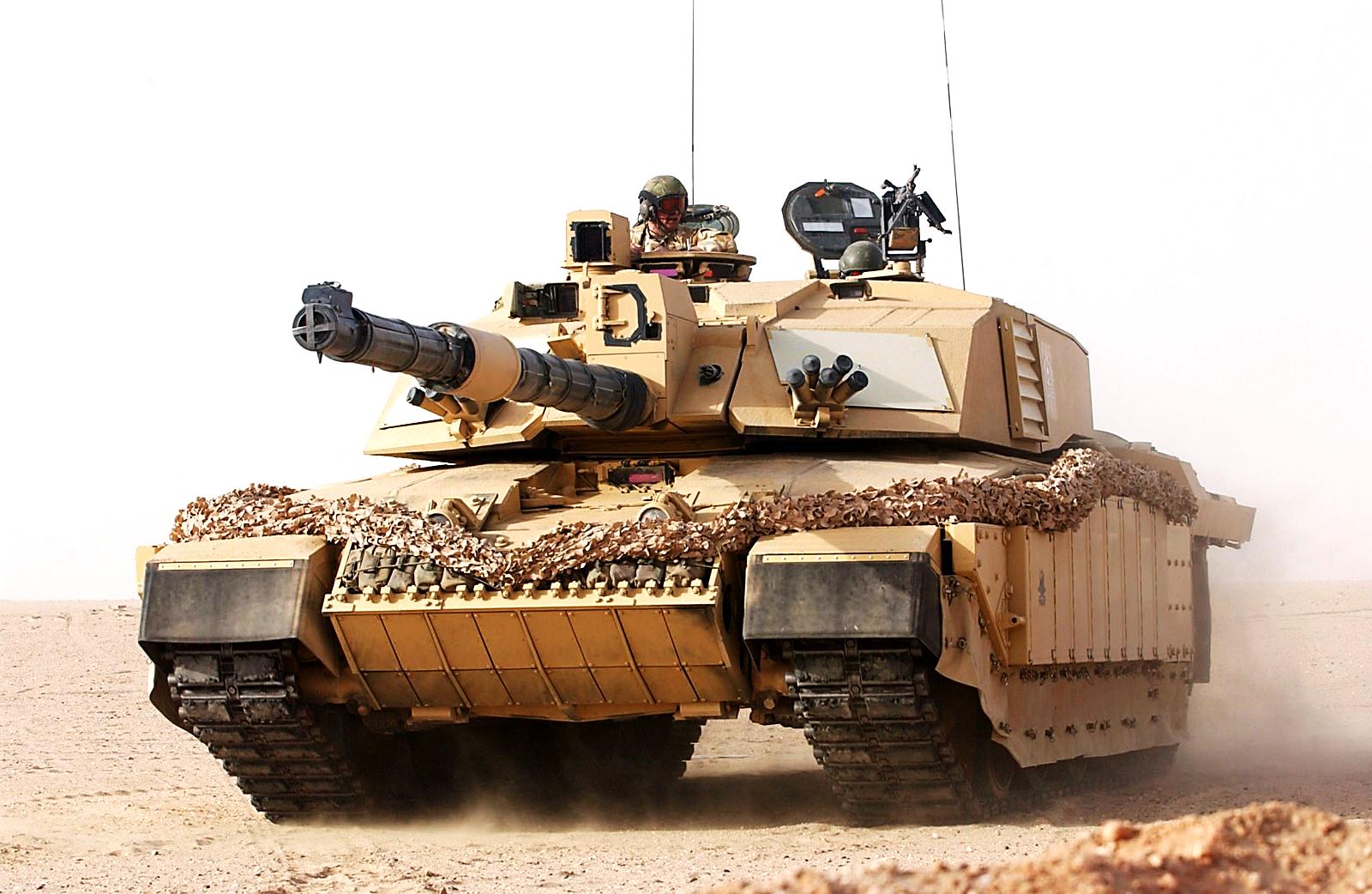 الدبابة تشالنجر صاحبة الرقم القياسي لأبعد إصابة قاتلة
5000
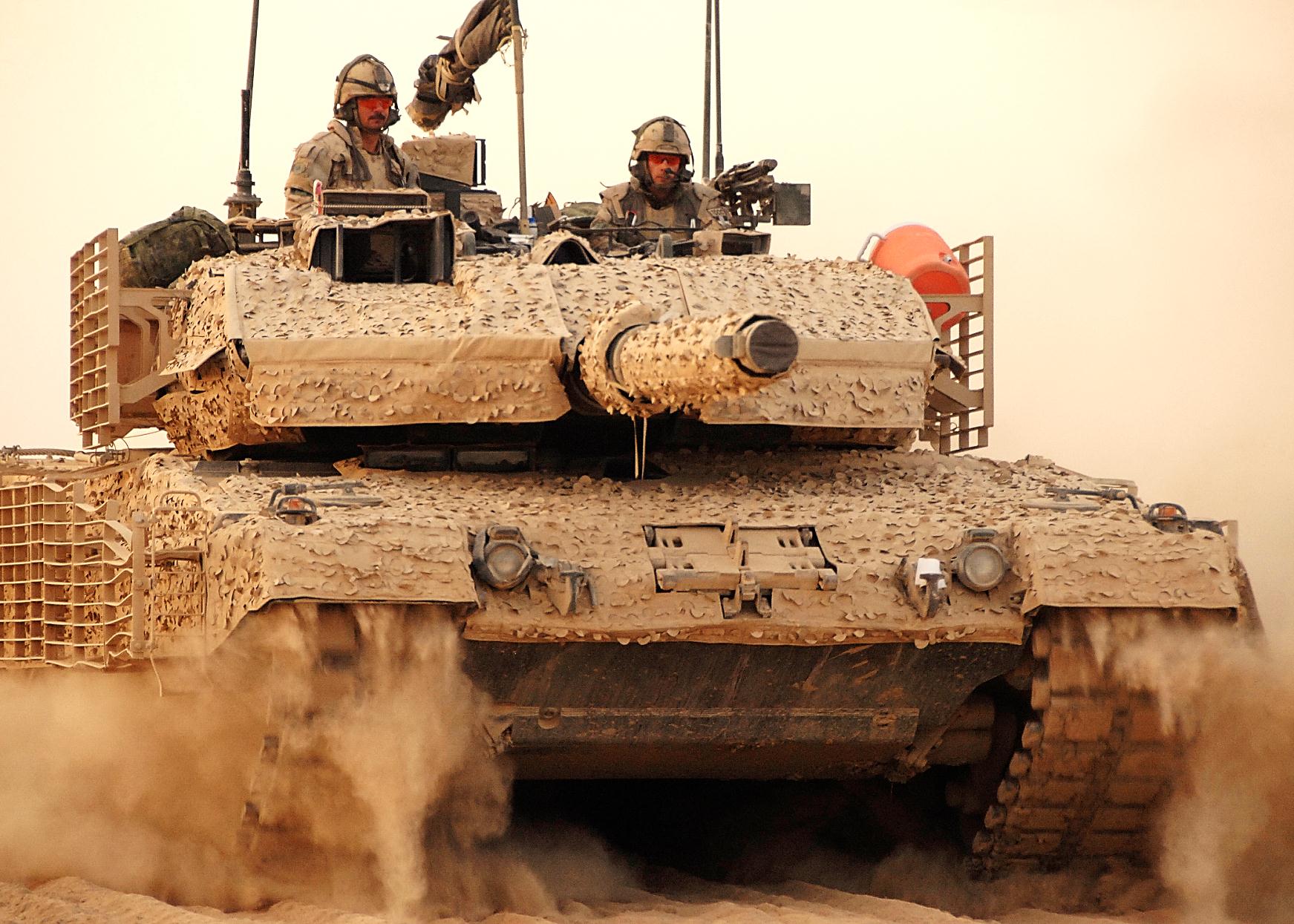 SLAT ARMOR
دروع 
شبكية
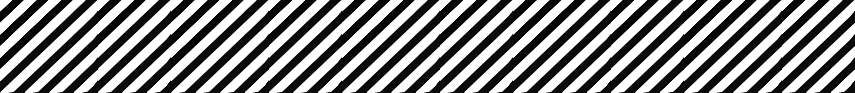 دبابة
Leopard 2
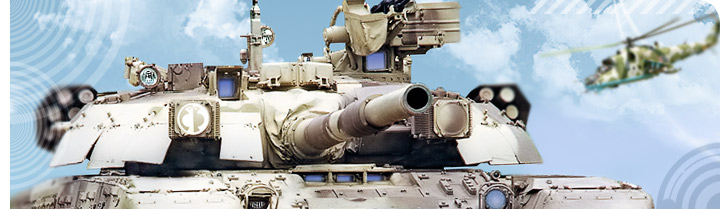 SURVIVABILITY
SLAT ARMOR
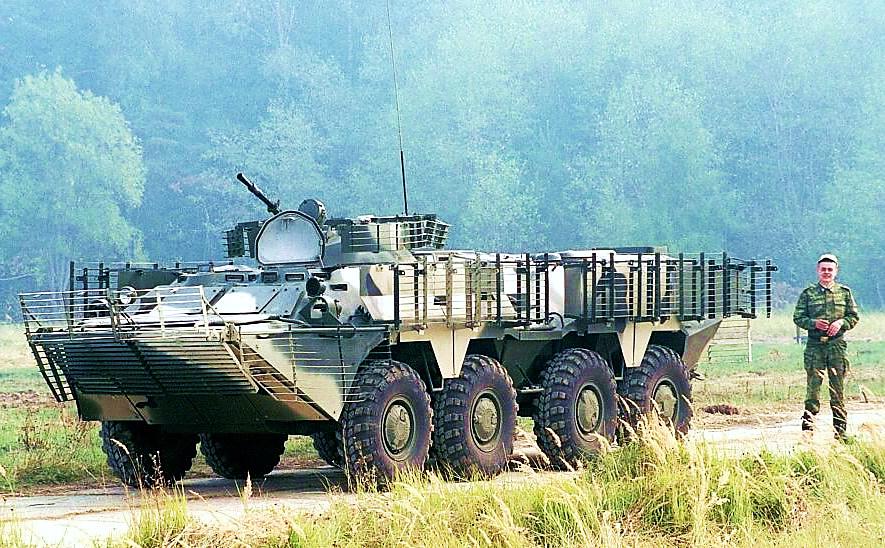 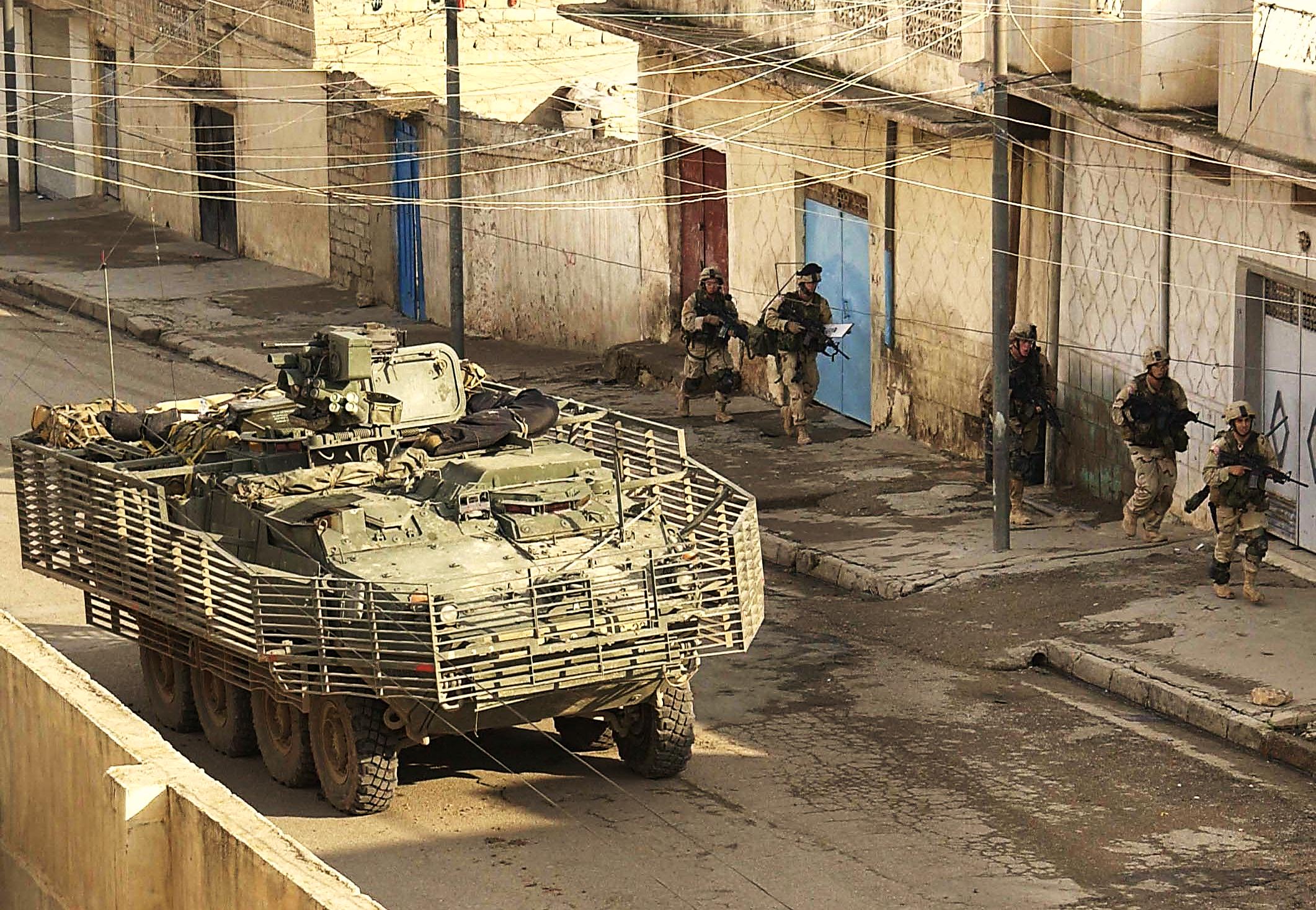 تم تزويد معظم المركبات بالدروع الشبكية فى المناطق المدنية
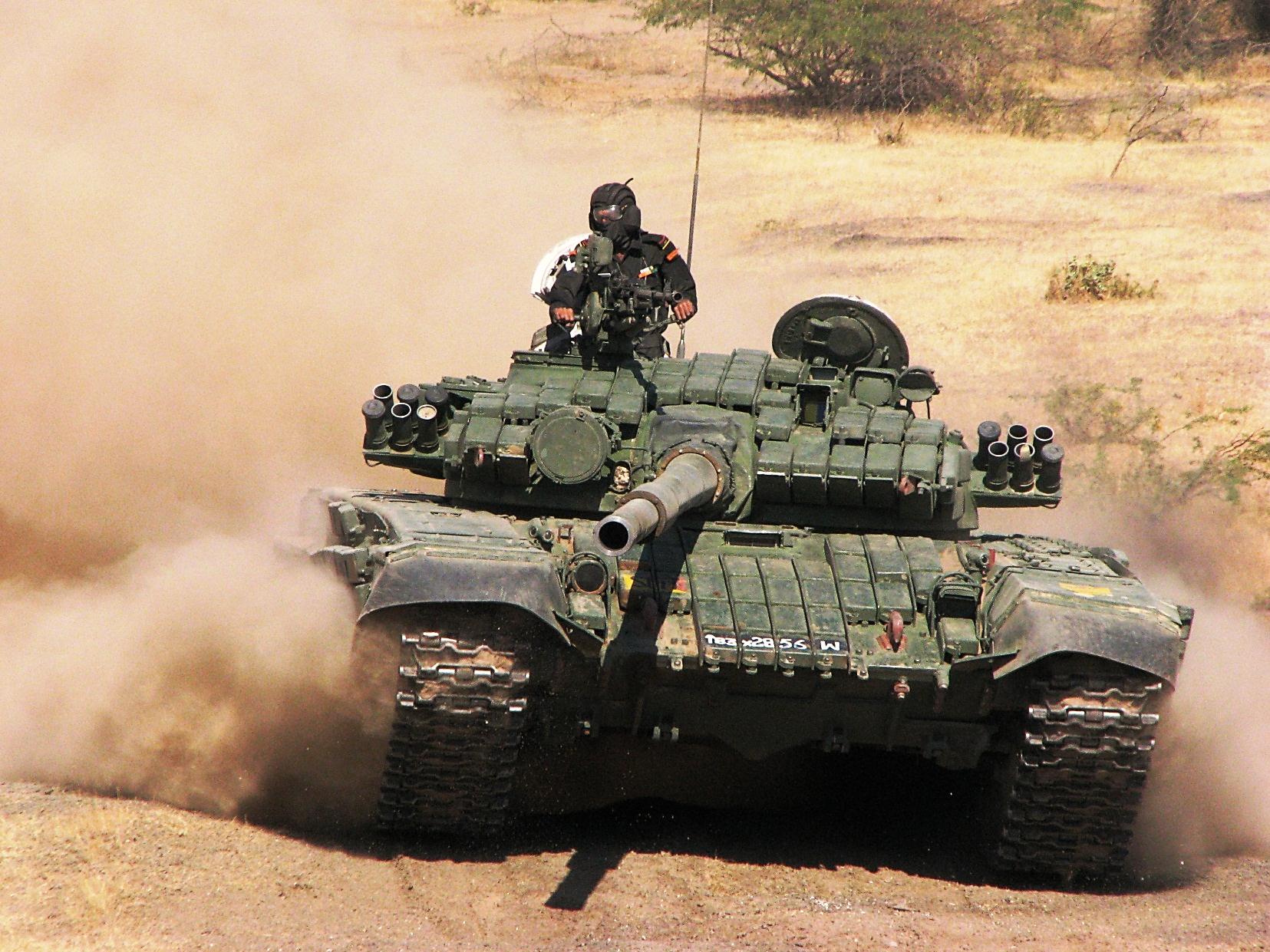 REACTIVE ARMOR
EXPLOSIVE
دروع 
 تفاعلية 
إنفجارية
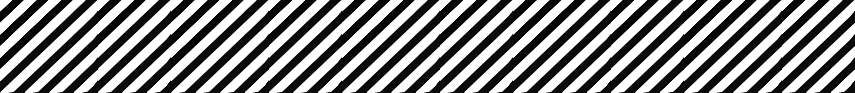 دبابة
T-72
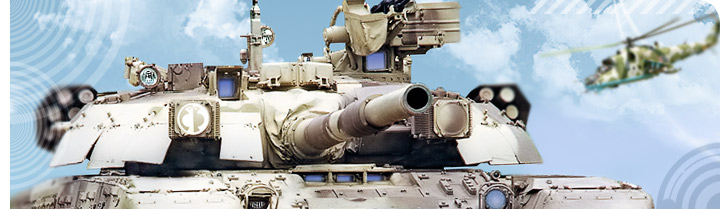 SURVIVABILITY
ERA
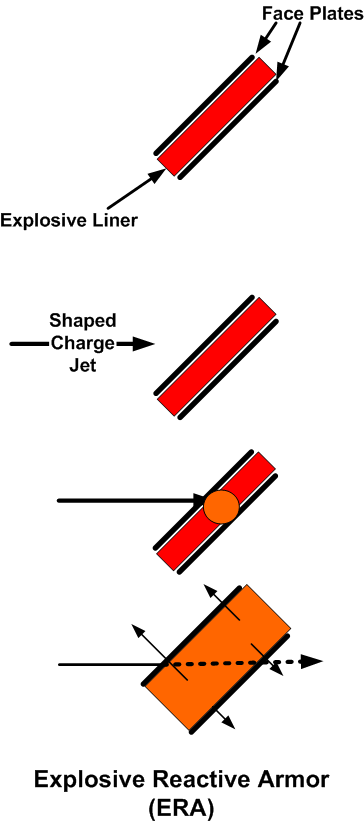 فكرة عمل الدروع التفاعلية الإنفجارية
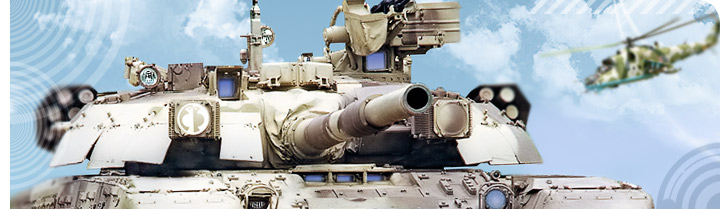 القدرة على البقاء
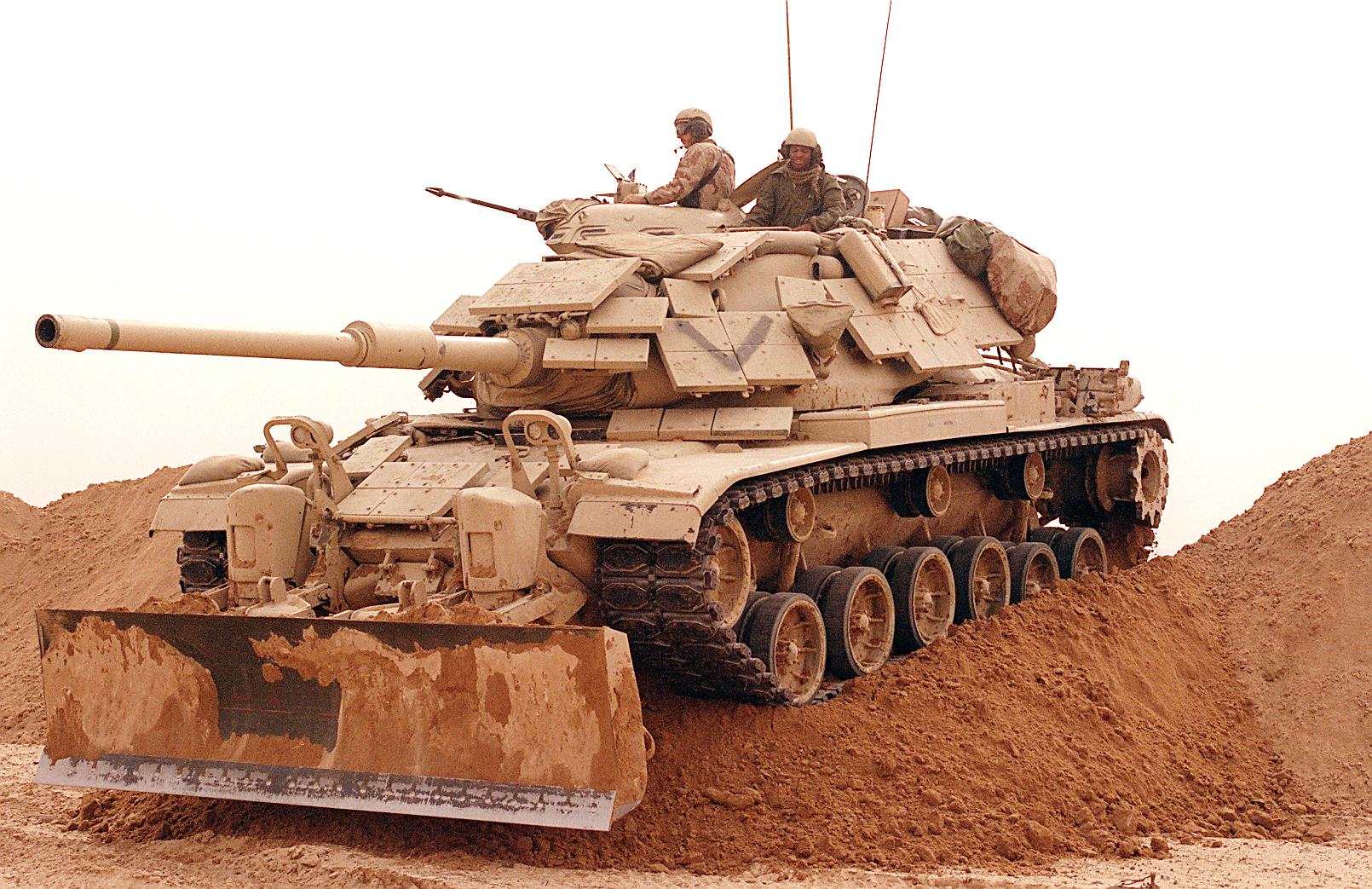 ERA
زودت أمريكا دباباتها القديمة بدروع تفاعلية لتجهيزها لحرب الخليج الأولى
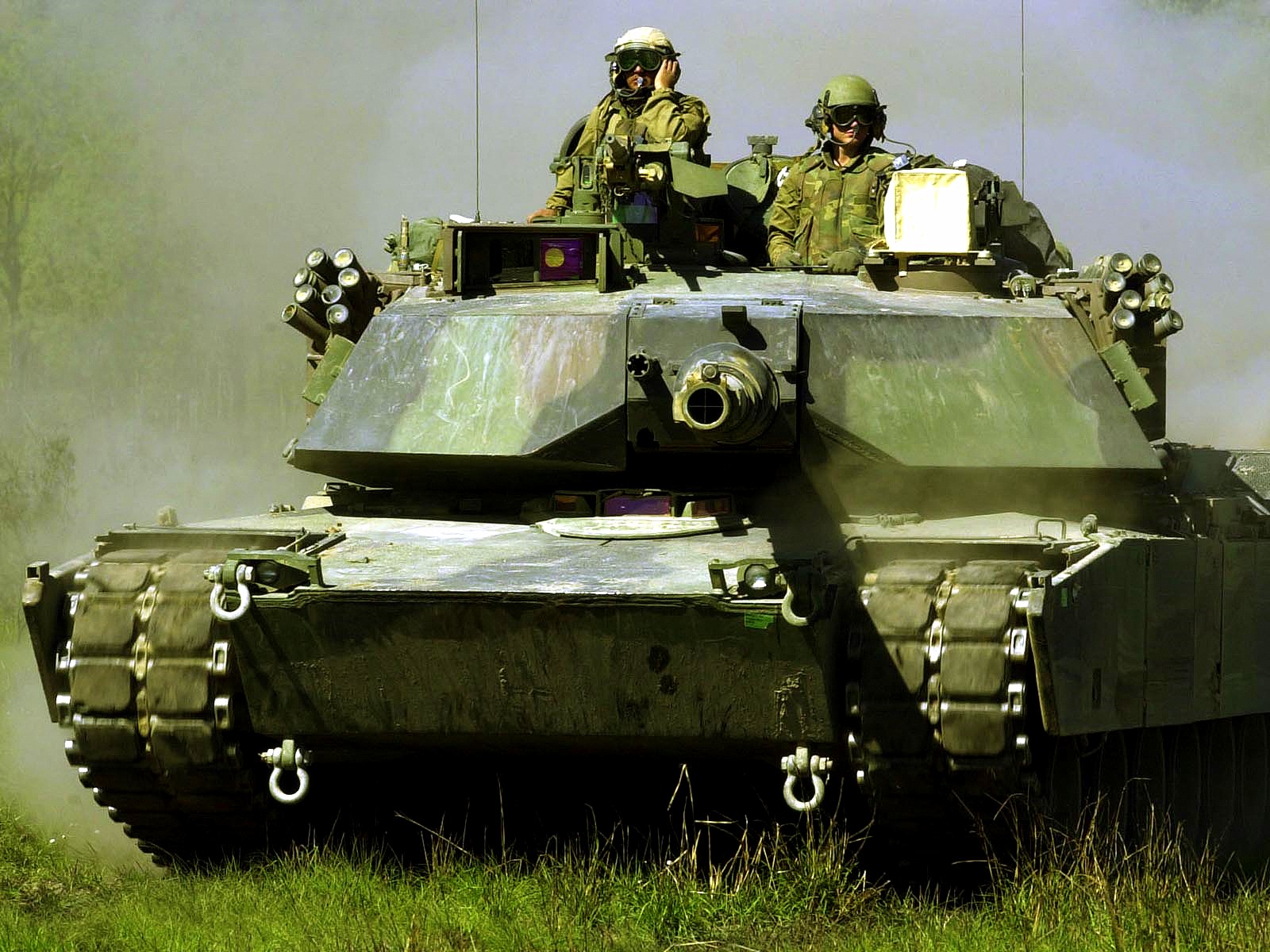 ACTIVE
PROTECTION
SYSTEM
نظام
حماية
نشط
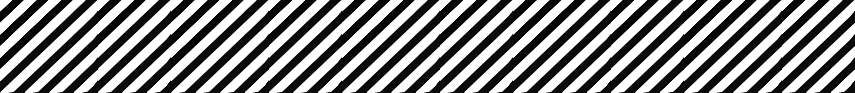 دبابة
Abrams M1A1
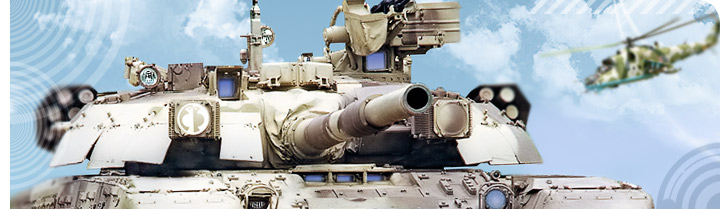 SURVIVABILITY
APS
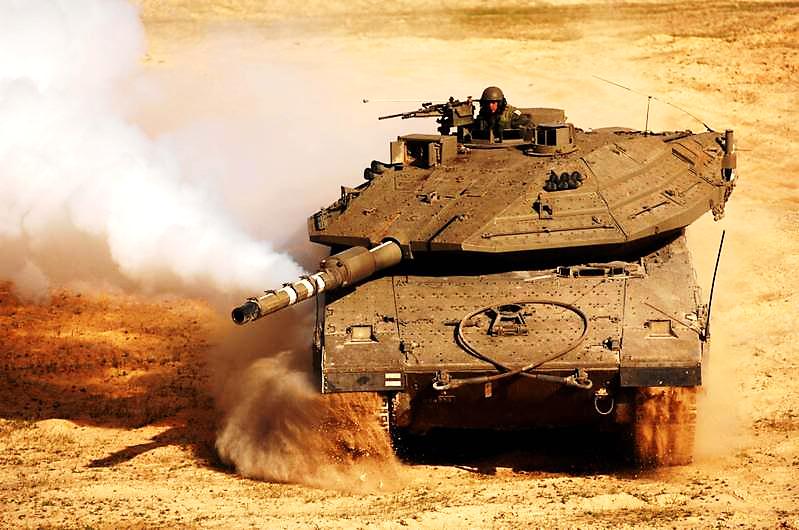 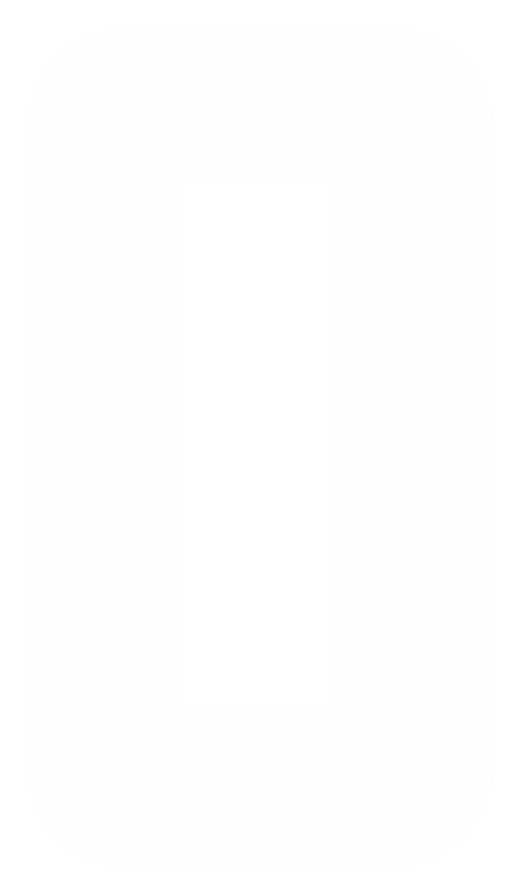 HARD KILL
تدمير التهديدقبل حدوث التصادم
SOFT KILL
تفادي حدوث التصادم
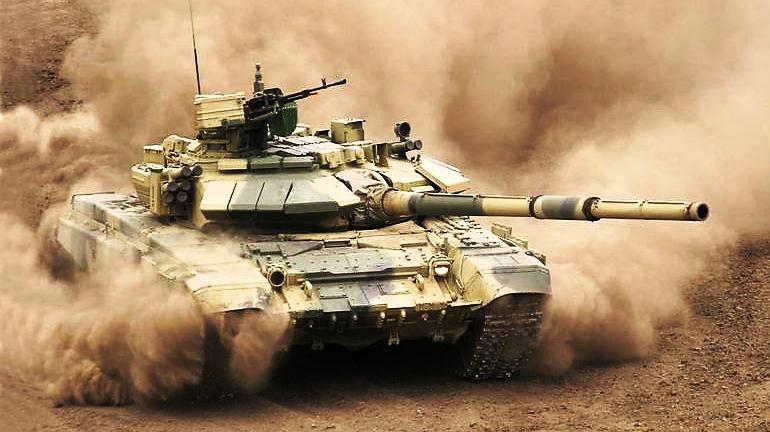 تعتمد الدبابة الروسية 
T-90
  على نظامي حماية فعالةبإجمالى أربعة درجات حماية